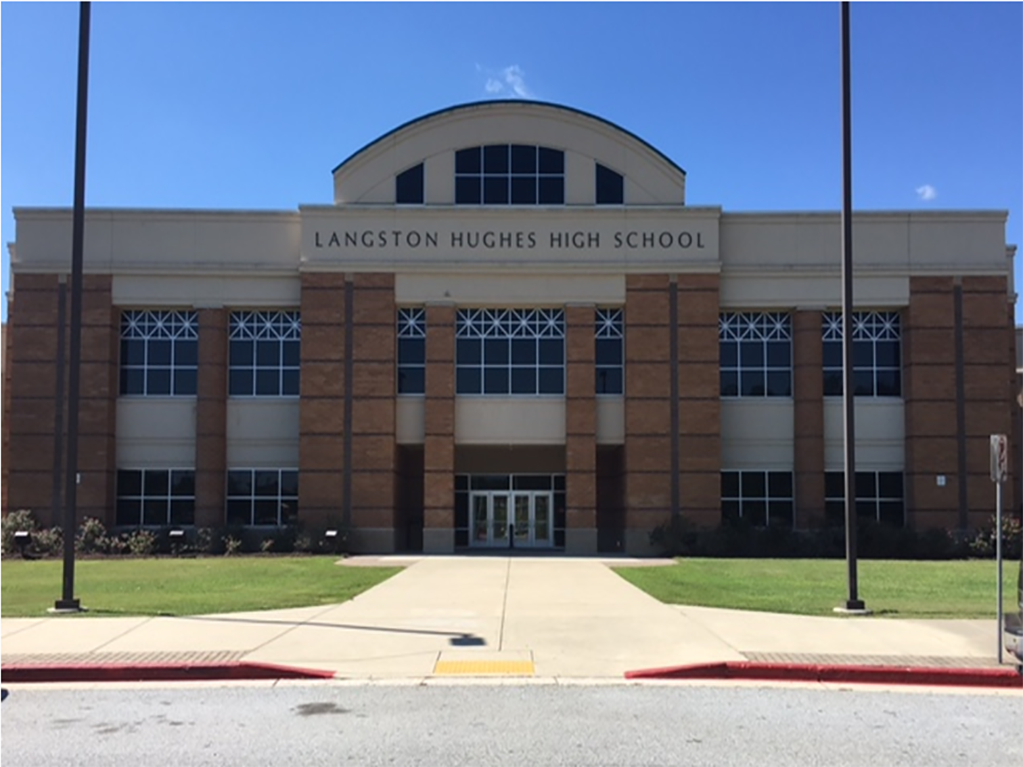 Langston Hughes High SchoolRoad to a Successful High School PBIS Implementation: Glows and Grows
GAPBS 12th Annual Conference 
December 5, 2019
Learning Outcomes:
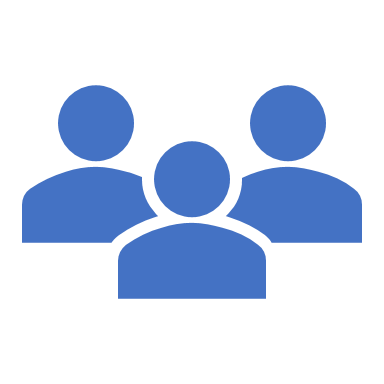 Participants will understand the importance of creating a cohesive PBIS Team to meet the challenges of a high school environment.

Participants will acquire a variety of systems and interventions to improve school climate and culture.

Participants will explore Tier 2 supports and interventions to redeliver to their respective schools.
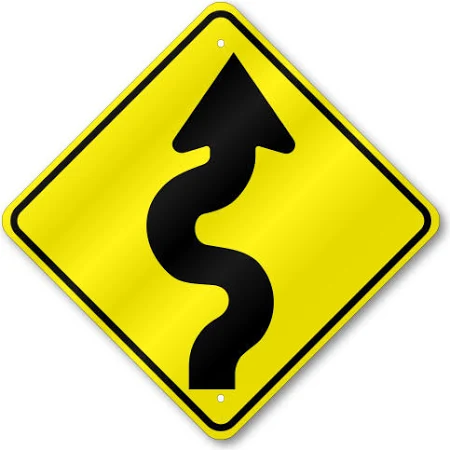 Who We Are:Langston Hughes High School's Demographics
The D.O.T.
"The Department of Transformation"
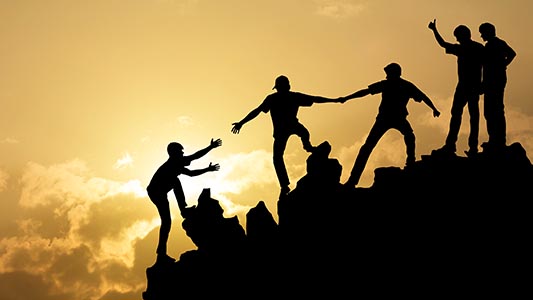 Elements for a Cohesive Team:
Coach
Administrator
School Social Worker
Parent Liaison
Department Chairs
Teachers
Behavior Specialist/RTI/MTSS Support
Supported by:
Mr. Charles Chester, Principal
Dr. Kevin Scott, Program Specialist SLC
Mrs. Maribel Bell, Director of Student Discipline
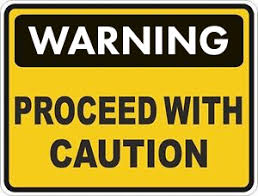 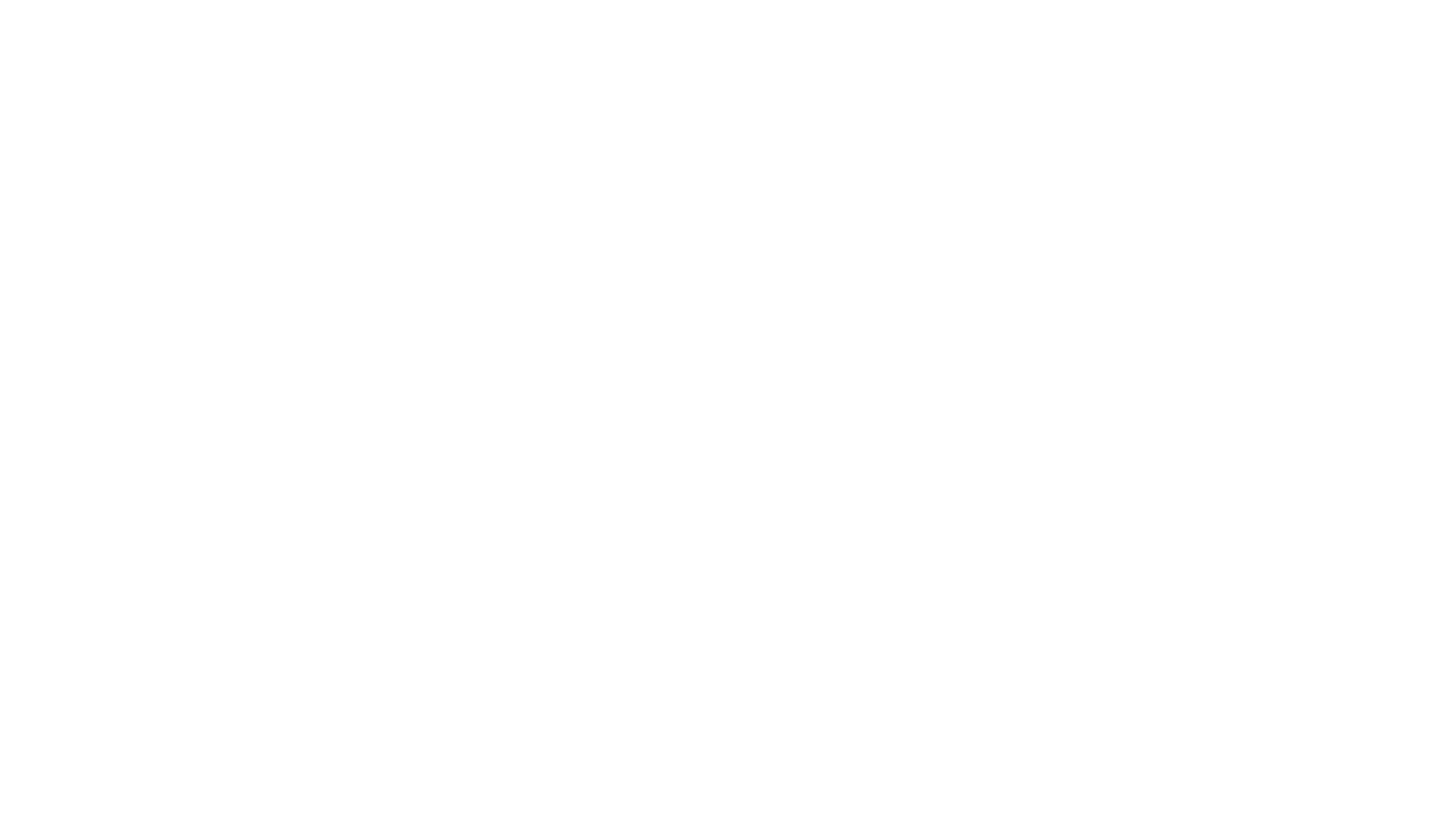 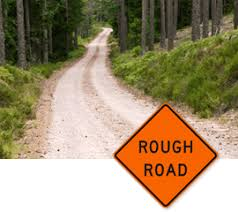 "Rough Road"DISCIPLINE DATA: 2010-2011
Description of Incidents for 2010-2011
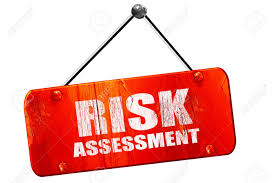 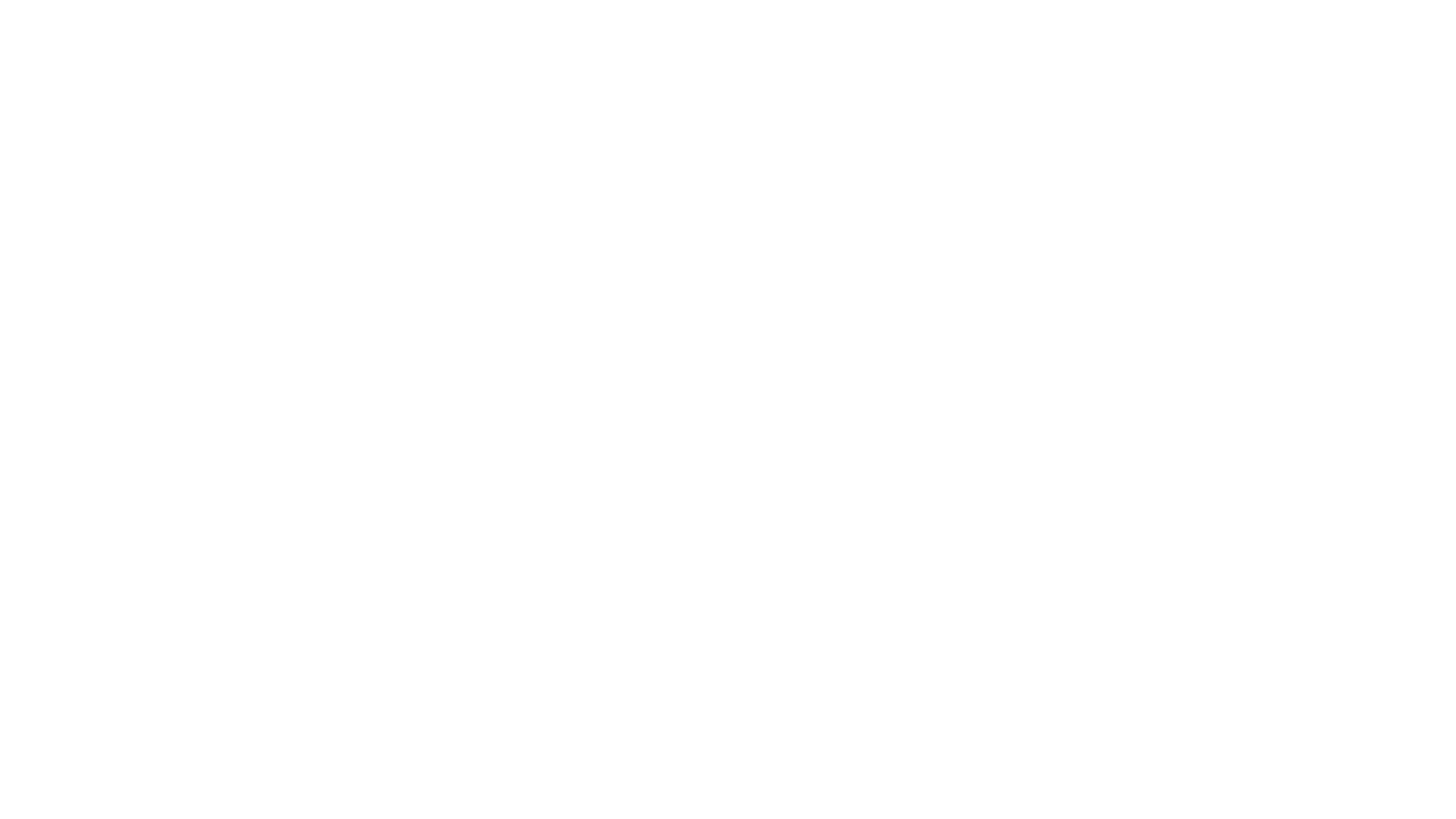 Drilling Down
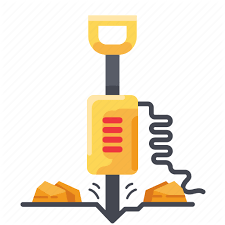 Tier 1 Focus Area: 
Attendance

Attendance Subgroup:
Tardiness

Data Collection:
Teacher Surveys
School-Wide Data
Discipline Reports (Increased altercations during transition)
Social Worker Referral
Two-Way Parent Communication
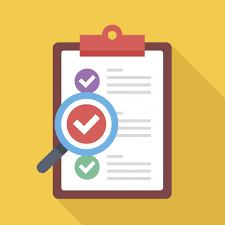 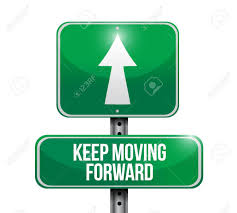 PANTHER P.R.I.D.E.Behavior Matrix
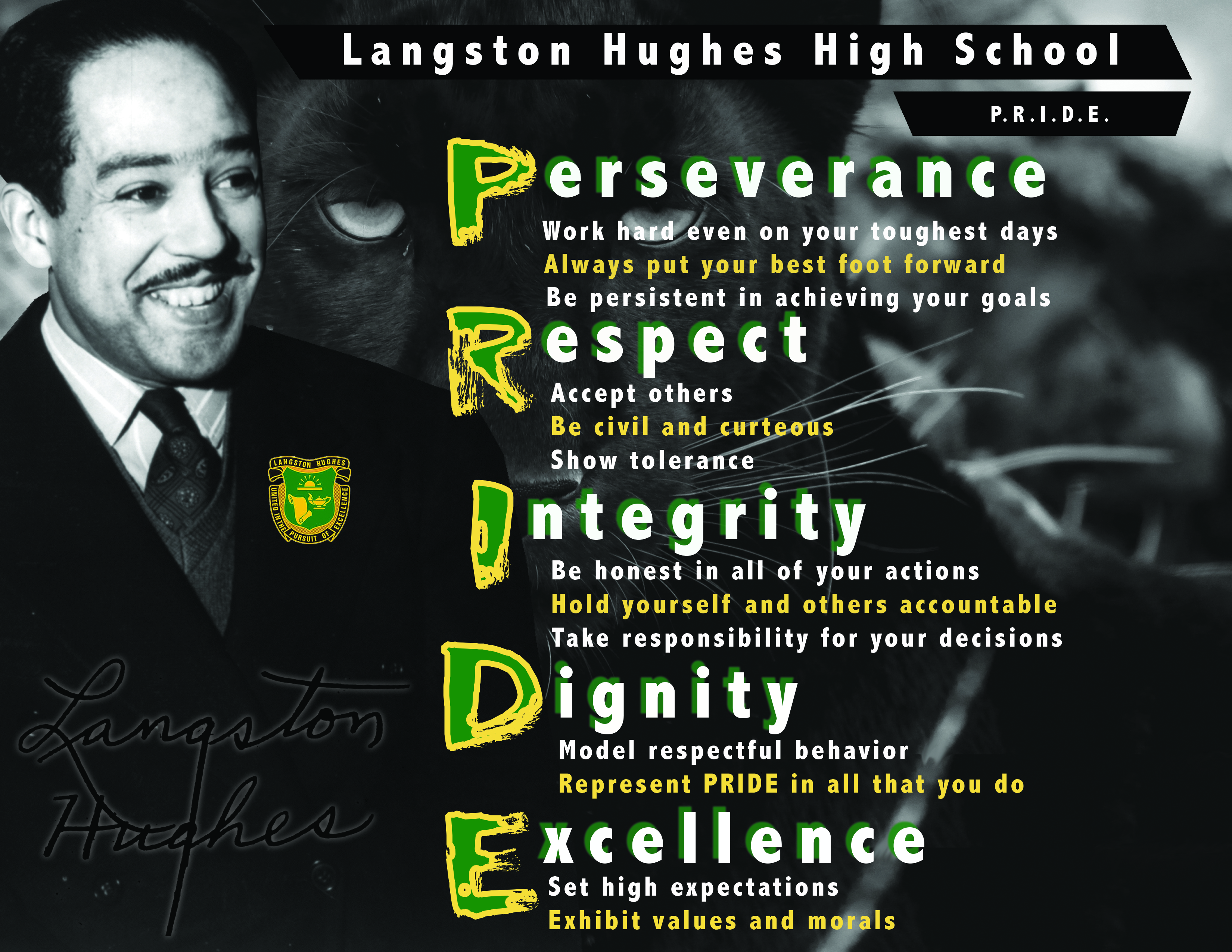 PBIS Rewards System
Scholars earn points for positive behavior
Incentives can be personalized      (i.e. Homework pass)
Any staff member can award points
Scholars use points to purchase incentives
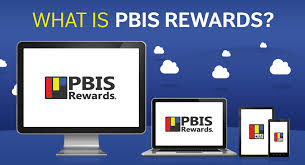 PBIS Initiatives
Dig In:   SWOT Analysis
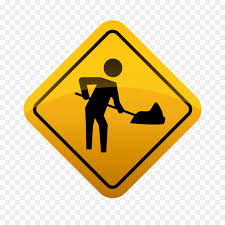 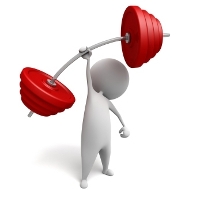 StrengthsStrengths
Strengths​
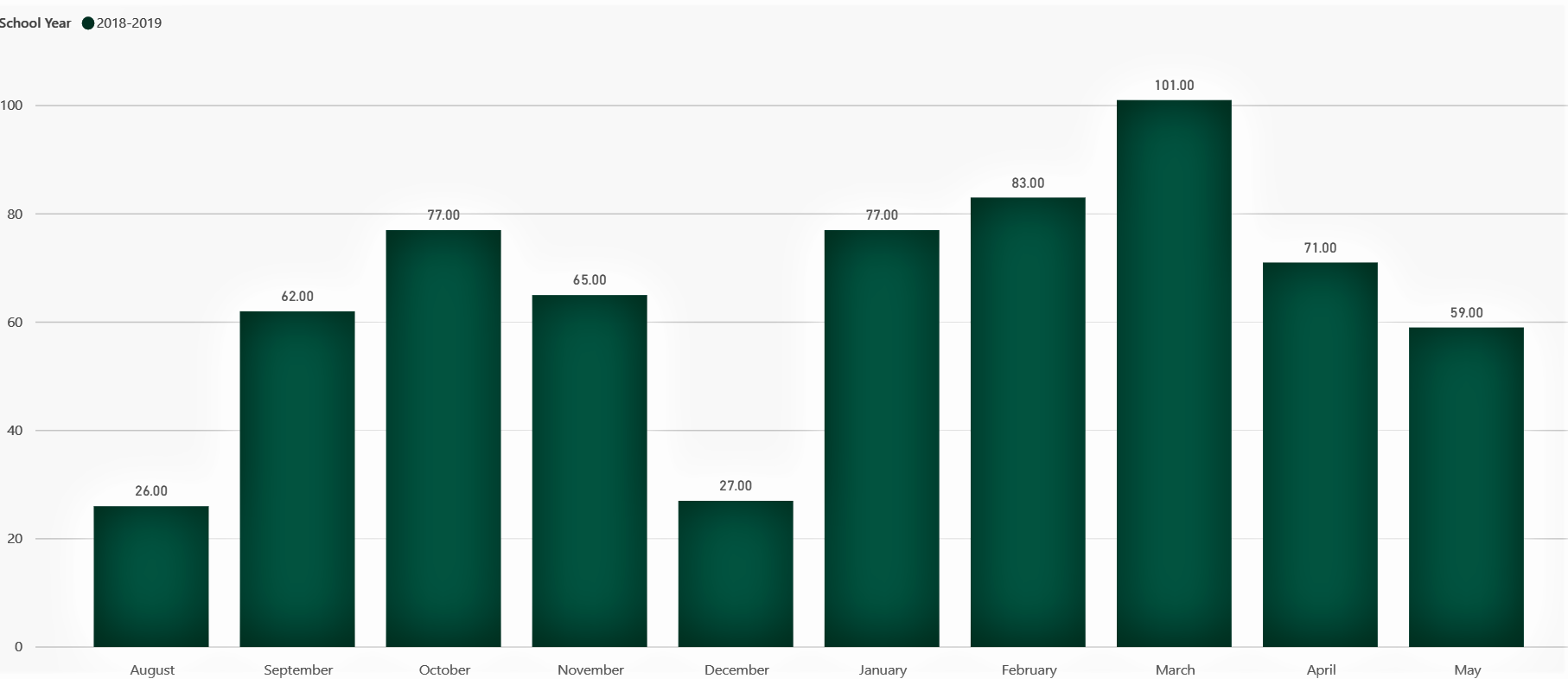 DISCIPLINE DATA: 
2018-2019
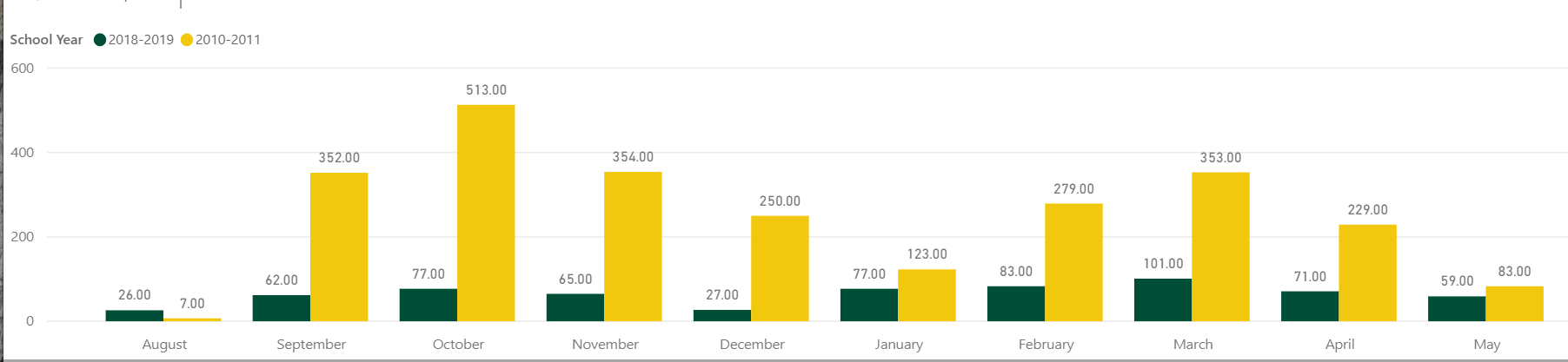 DISCIPLINE DATA:  2010 VS. 2019
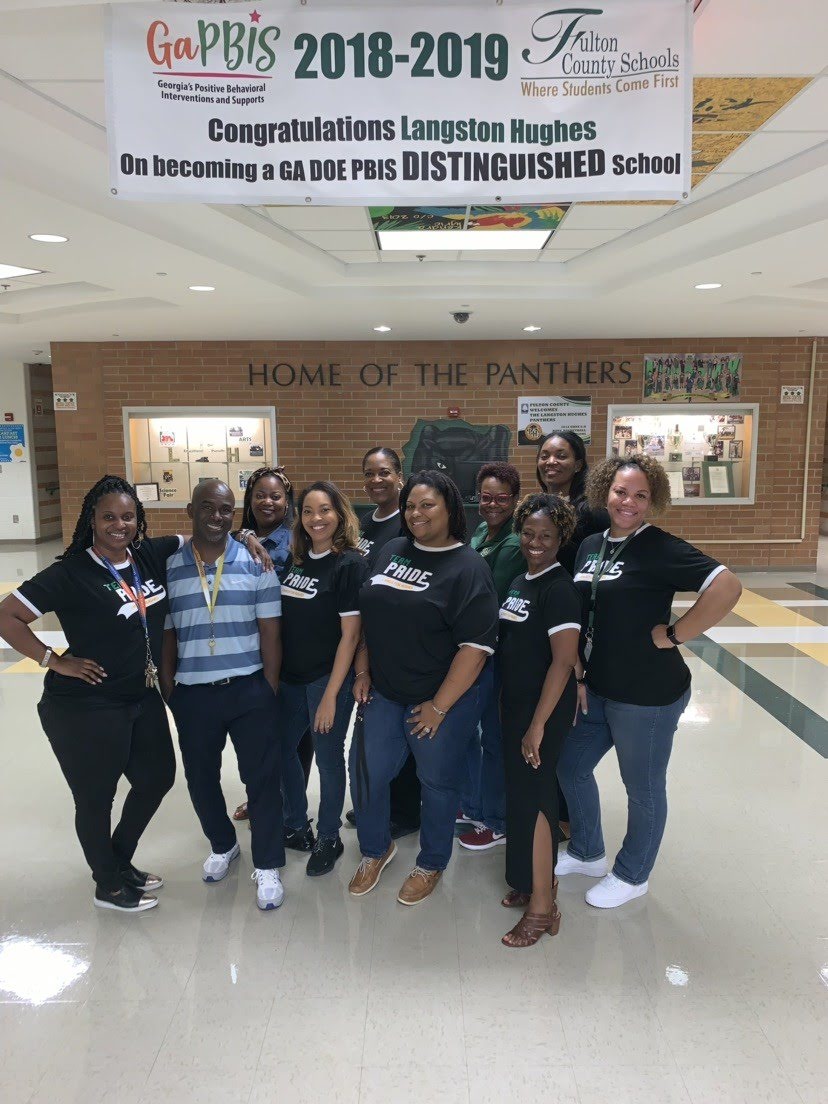 Vision + Teamwork = Distinguished
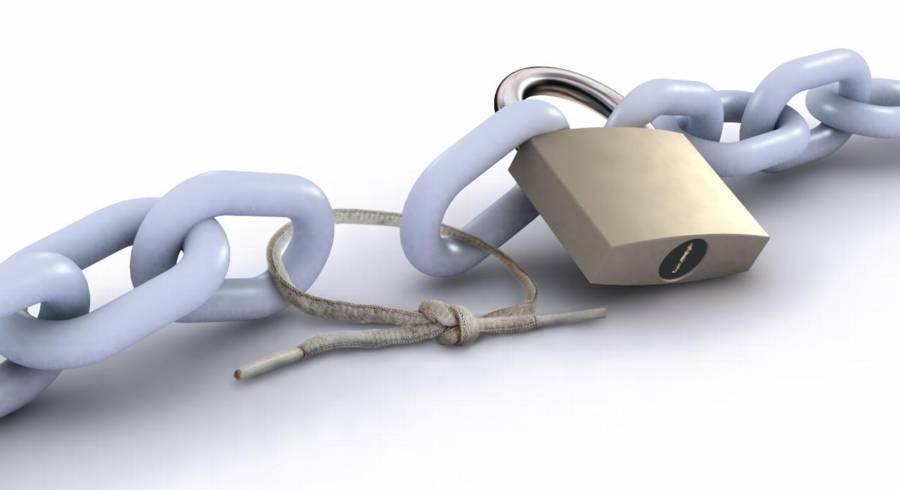 Weaknesses
Threats
Under Construction:Present State
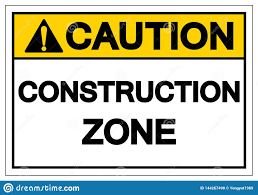 Tier 2 Implementation: Check-In/Check-Out
Established CICO Mentorship Program
Pilot: November – December 2019 
Full Implementation – January 2020

Tier 2 Folder 
Teachers have digital access to folder
Contains various resources for Tier 2 Implementation
Focus area: Unexcused absences (over 13 days)
Plan to target some students with excessive ISS days and infractions like disrespect/defiance
Resources located within the QR Code Link
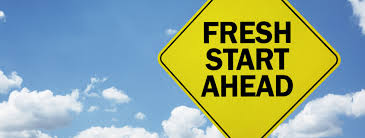 Tier 2 Implementation: CICO Nuts and Bolts
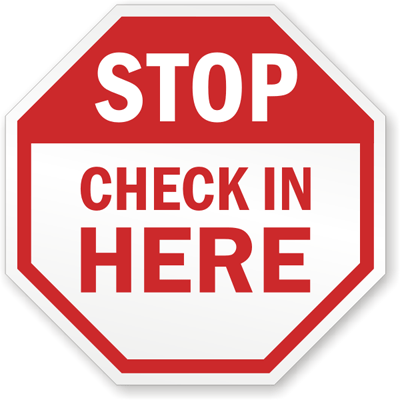 SUMMARY OF CICO PROCESS:
Selected 20 Teacher-Mentors 
Strategic assignment of teacher and students
Teacher-Student Ratio – 1:3; Pilot Teacher-Student Ratio – 1:1

Identified students using the District's Behavior Risk Report (Attendance Indicator)
Cross-referenced with School Social Worker (SSW) Reports
Attendance Referral Form 

SHORT-TERM GOALS:
Ongoing Teacher training to increase buy-in
Feedback is necessary from stakeholders (i.e. mentors, teachers, CICO students, and administration)
The great debate: Paper vs. Electronic process
Tier 2 Implementation:Behavior Expectation Videos
Tier 2 Implementation Example: Tardy Video
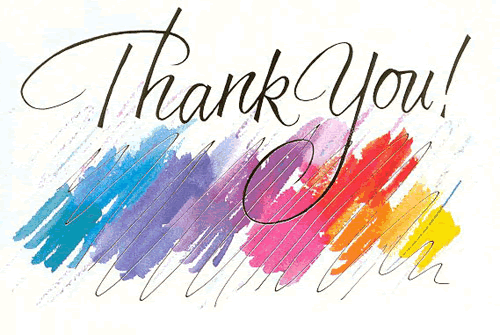 Thank You!
“Kids don't remember what you try to teach them. They remember who you are.”
~Jim Henson
“I’ve come to a frightening conclusion that I am the decisive element in the classroom. It’s my personal approach that creates the climate. It’s my daily mood that makes the weather. As a teacher, I possess a tremendous power to make a child’s life miserable or joyous."

~Haim Ginott
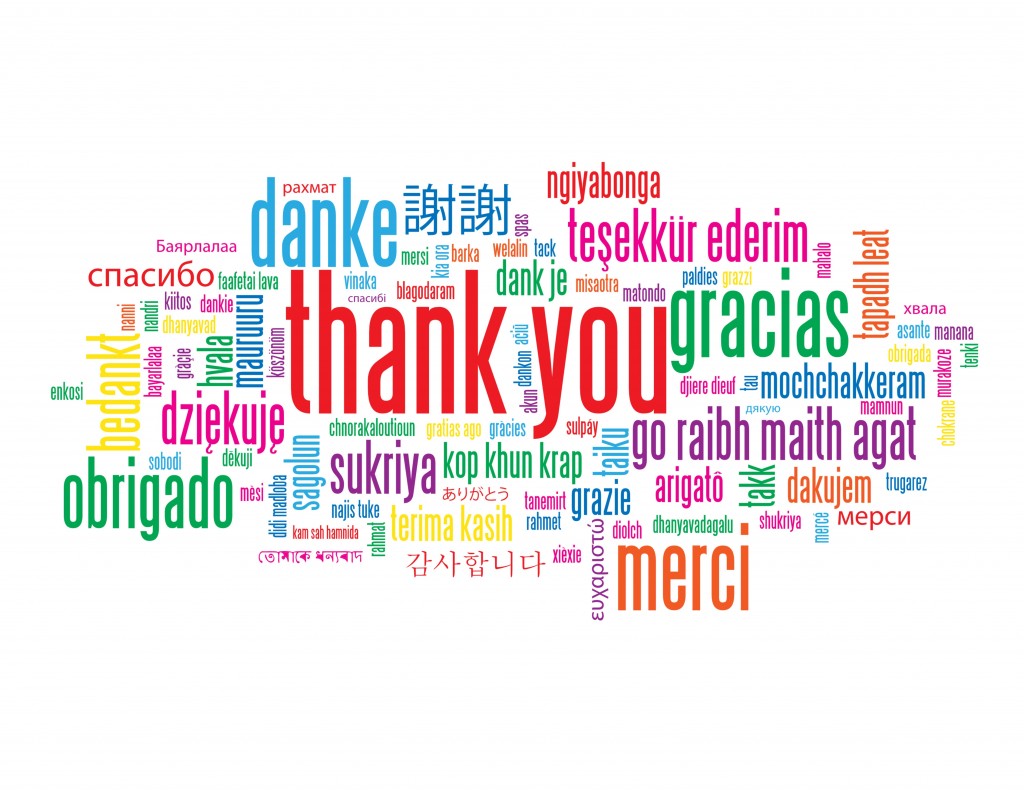 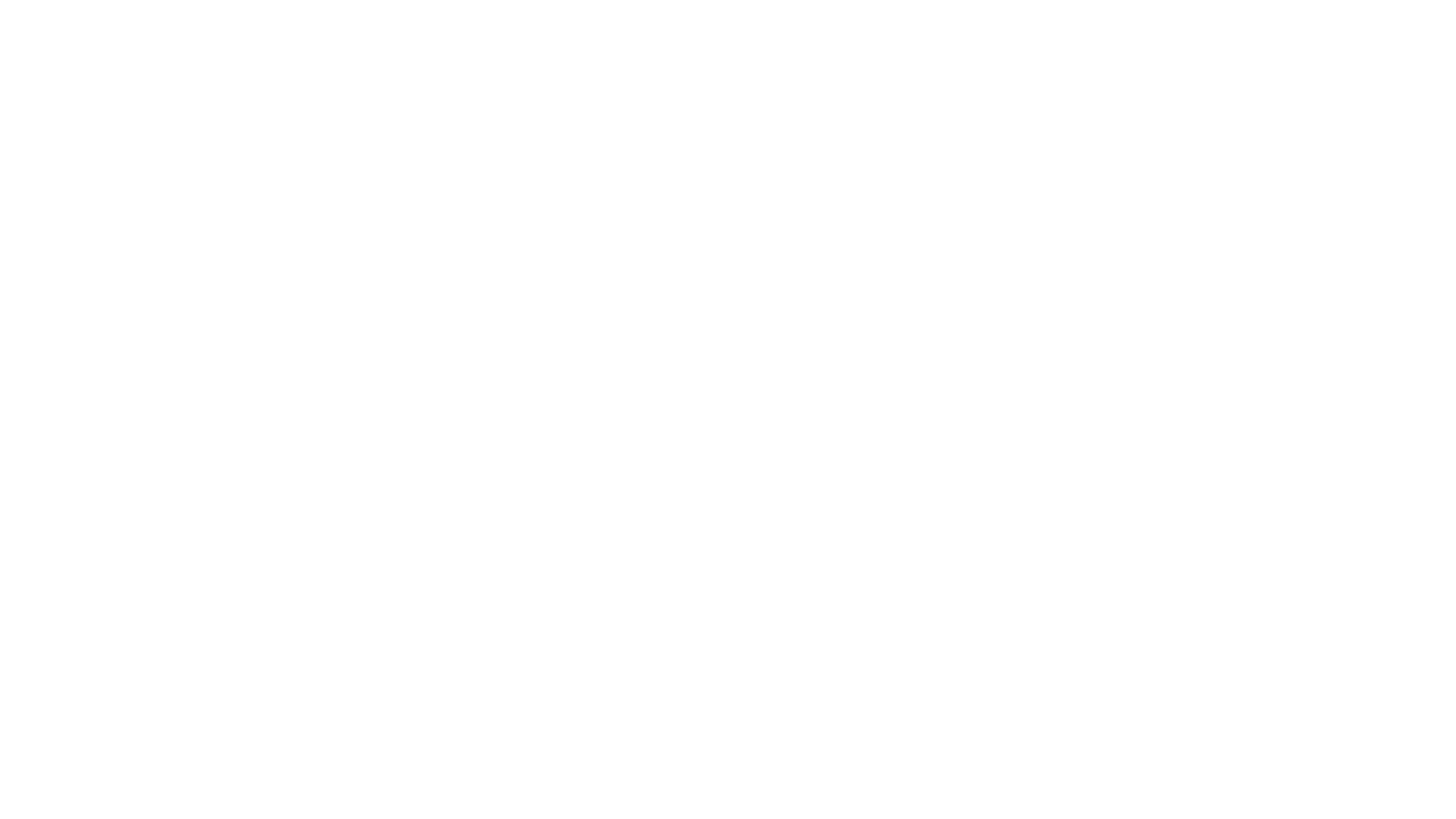 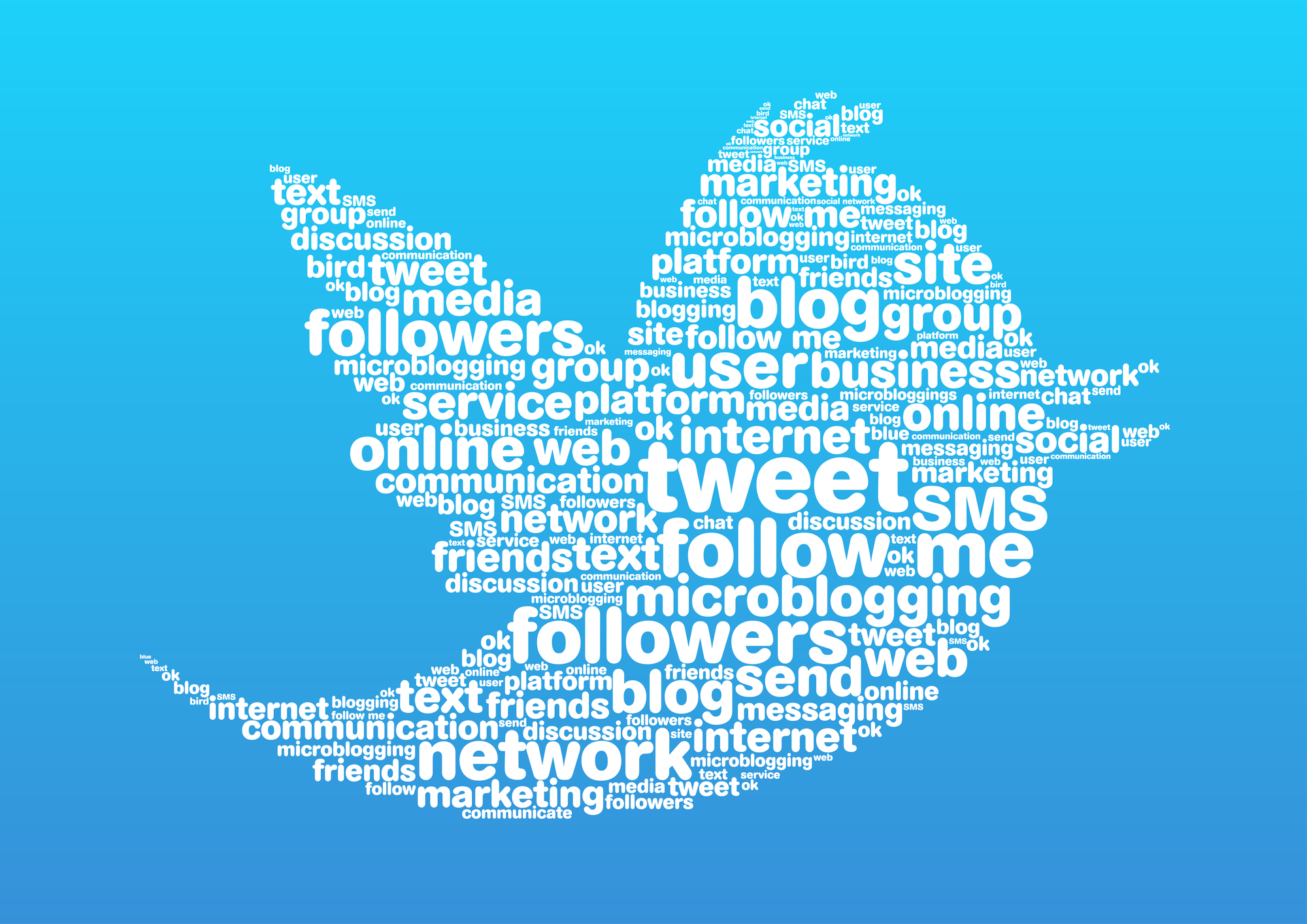 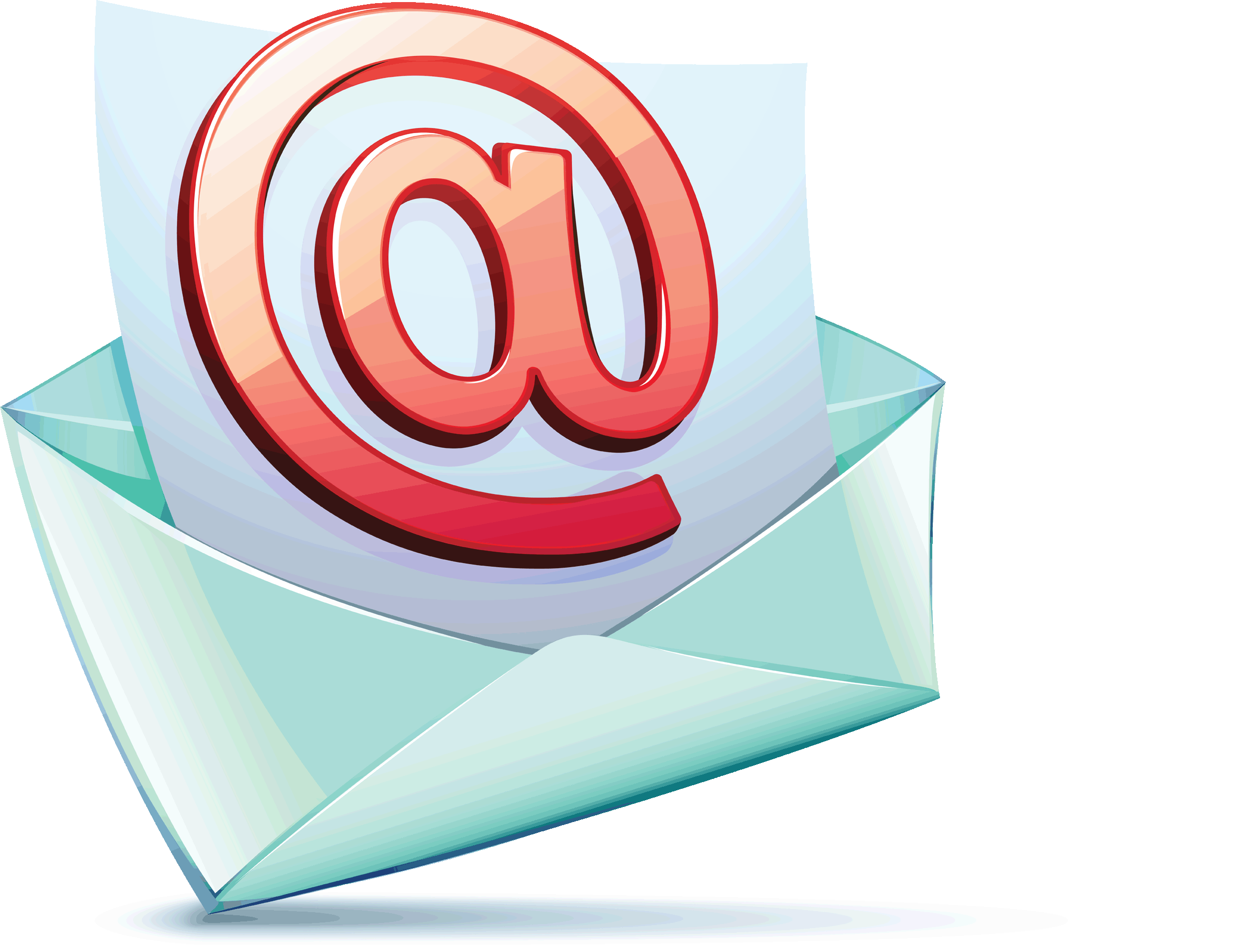 Feel free to contact us! We would love to share ideas and answer any questions.
Email us at LH_PBIS@fultonschools.org.Follow us @Theefavored_1;@Dr_Isom11;@LoveTeachGrow.
Q & A Session
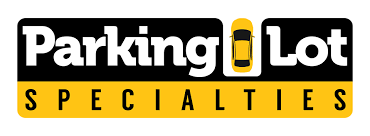